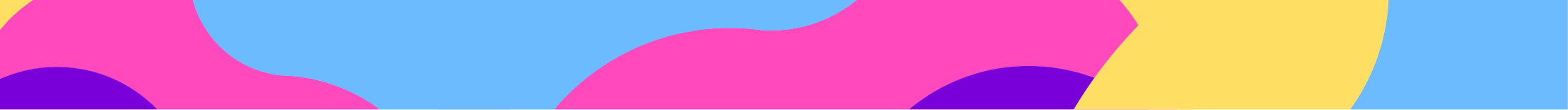 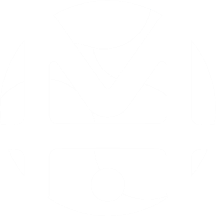 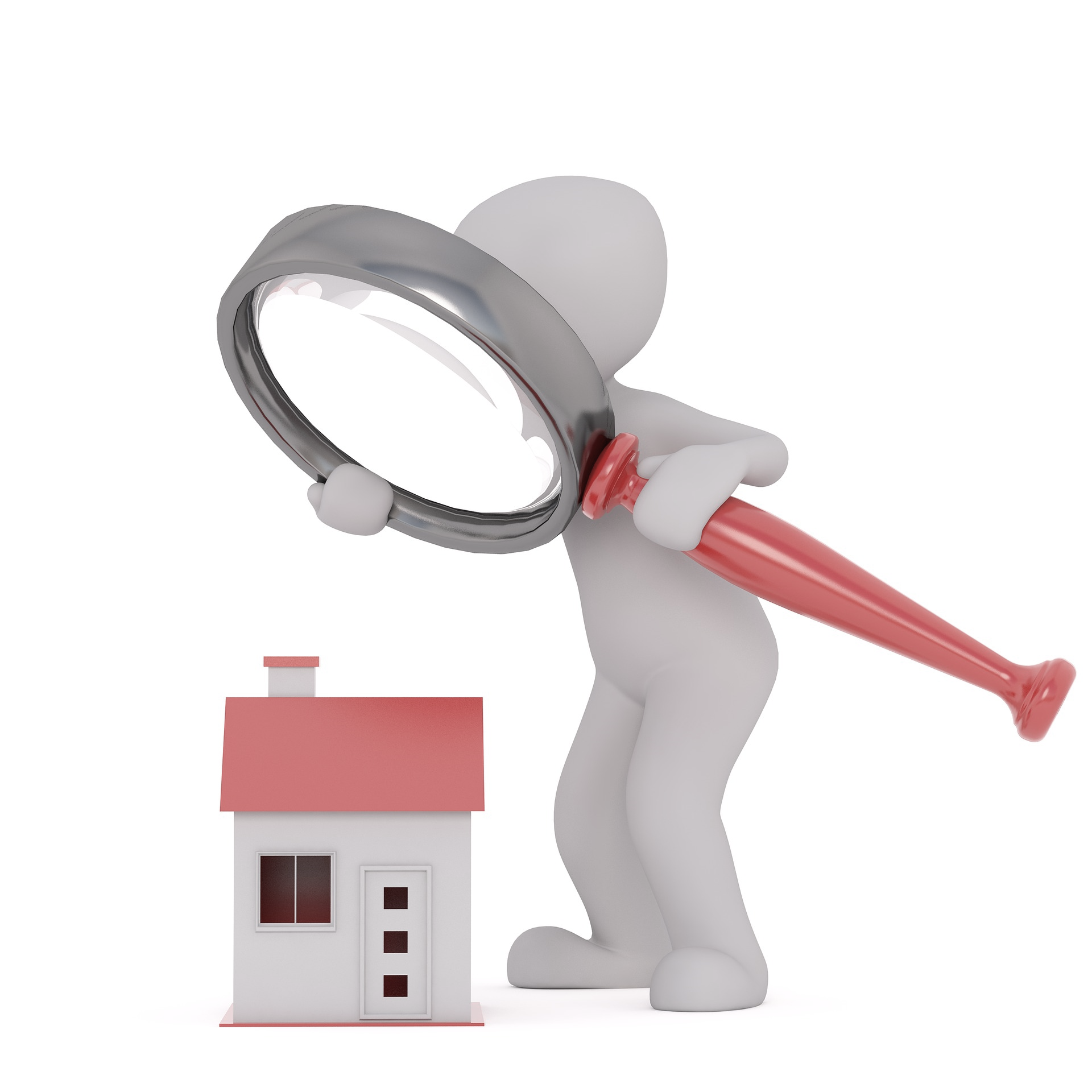 SUCHE NACH EINEM
VIRTUELLEN LERNORT
[Speaker Notes: https://h5p.org/node/258011]
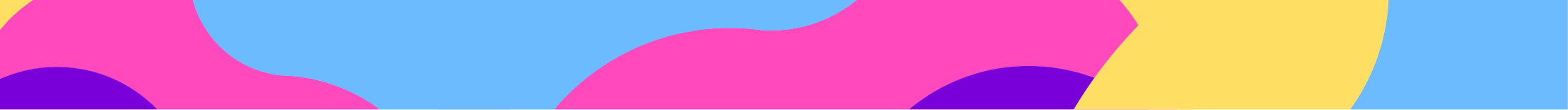 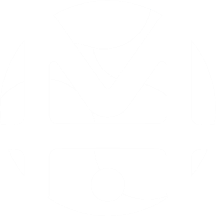 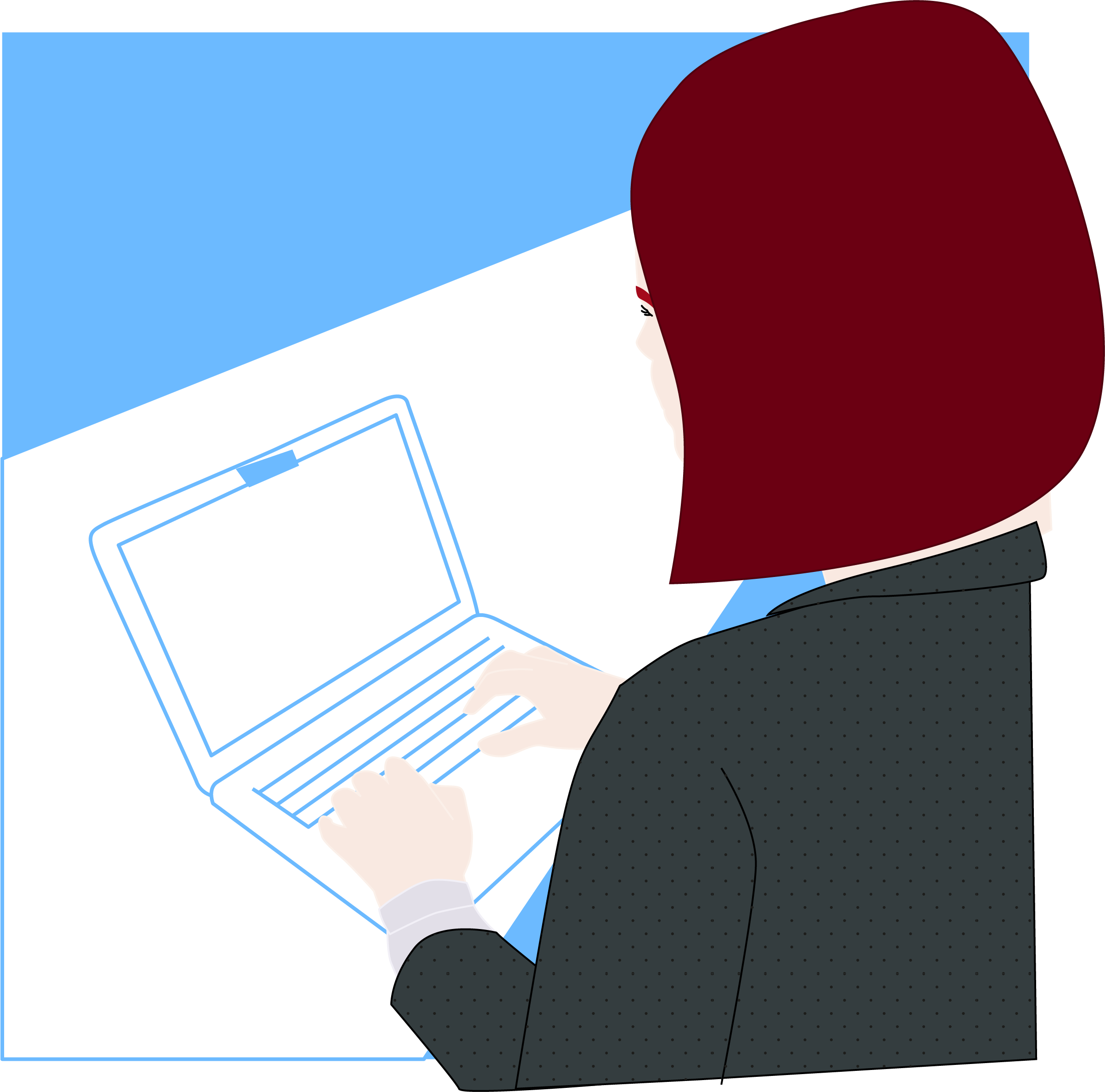 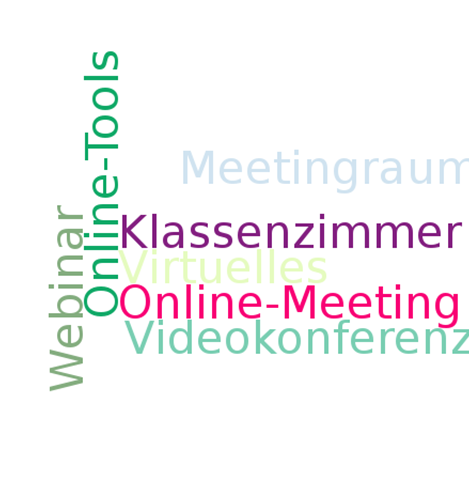 SUCHE
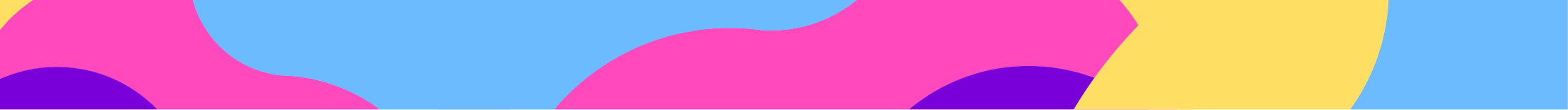 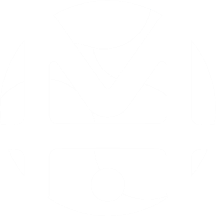 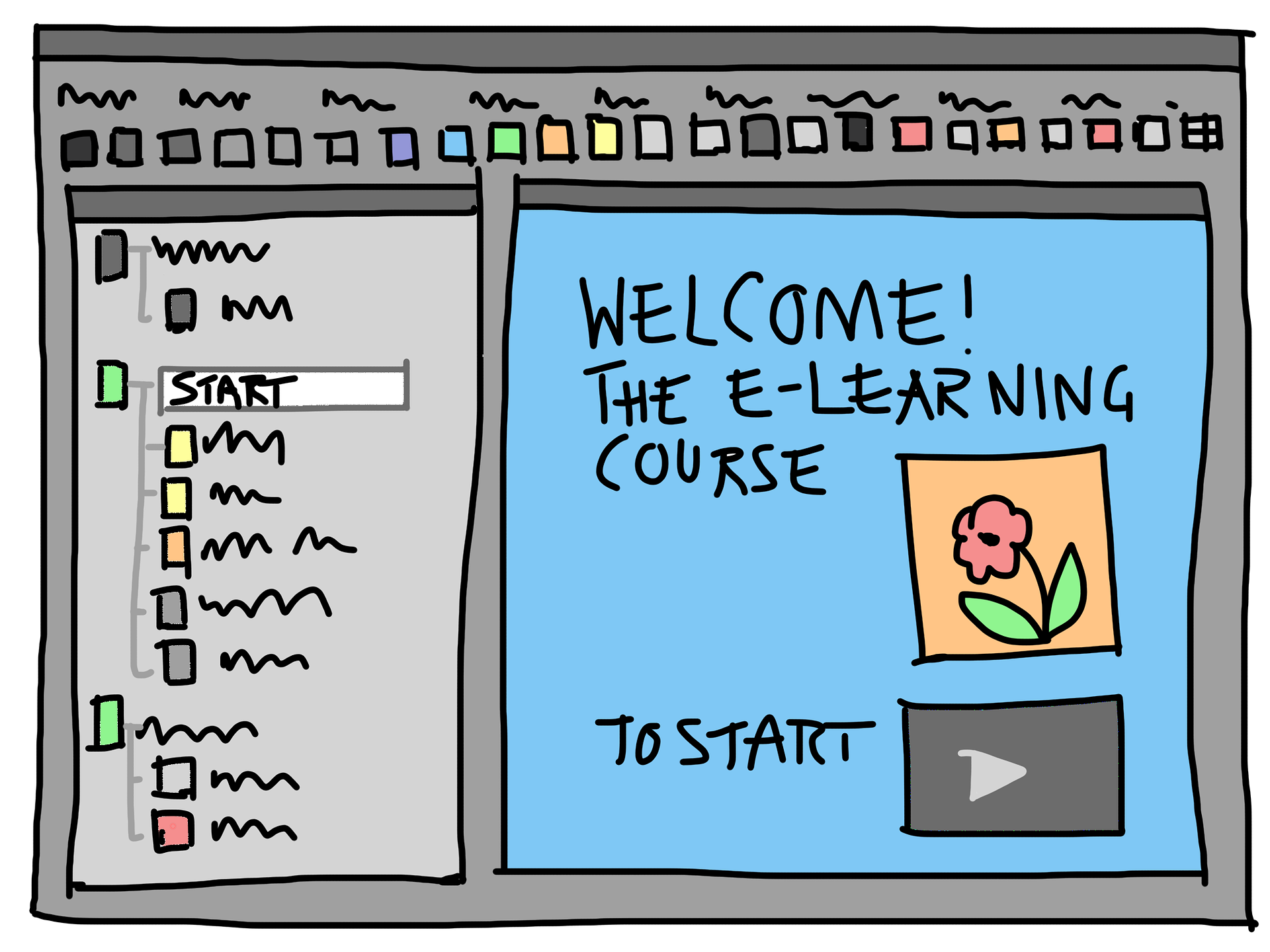 VC

virtual classroom

Virtuelles Klassenzimmer
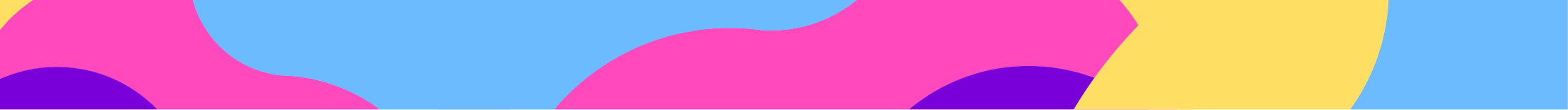 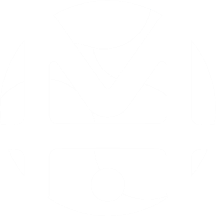 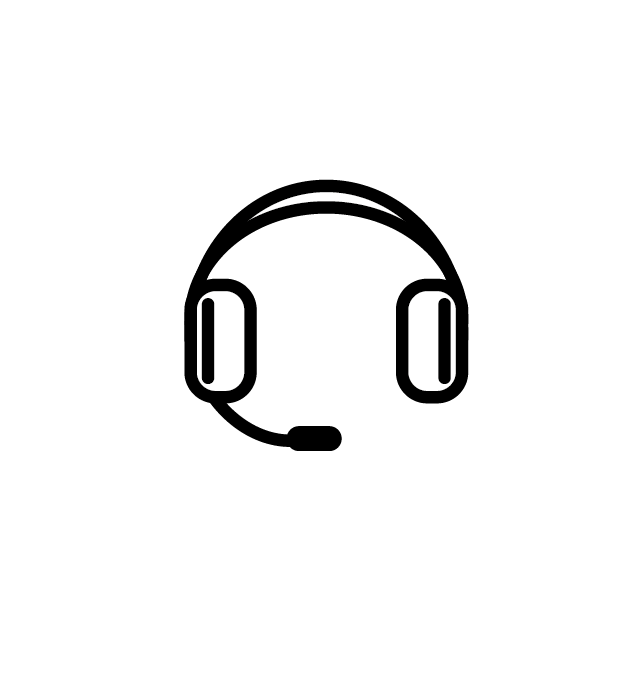 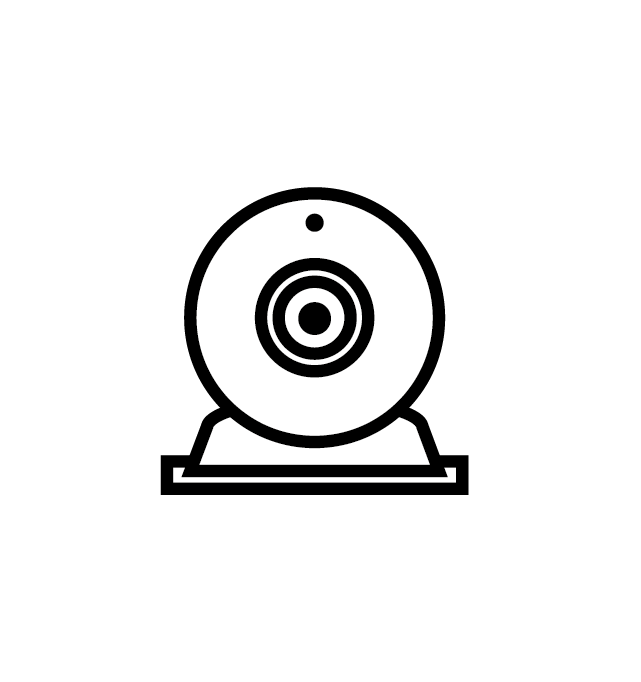 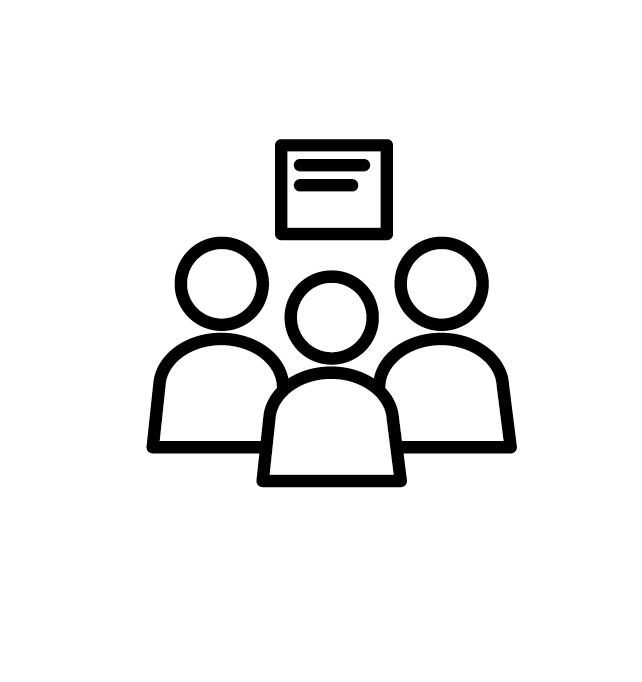 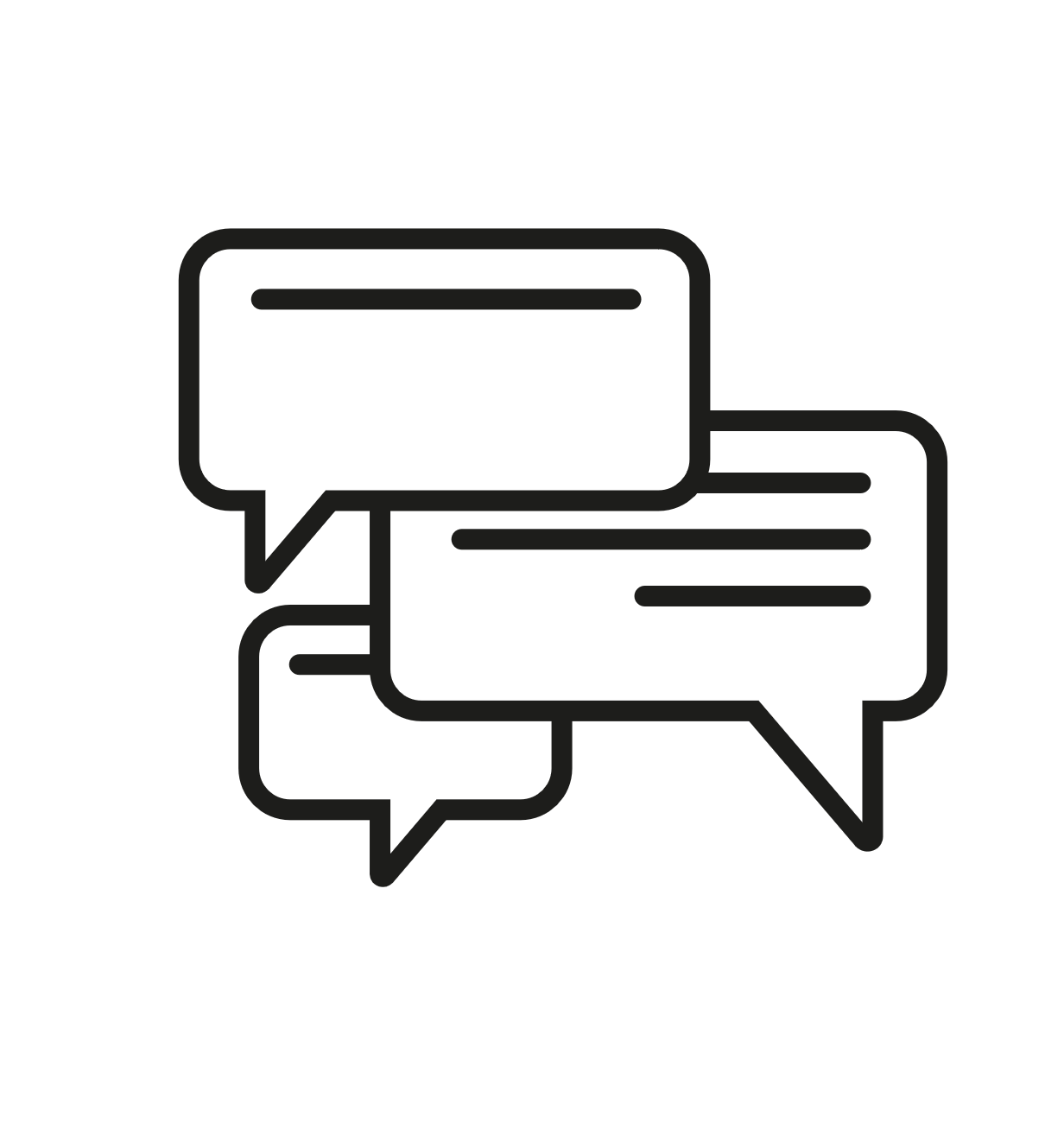 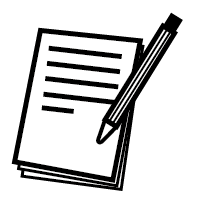 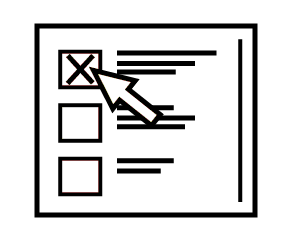 abstimmen
Notizen machen
chatten
zuhören & sprechen
Videobild übertragen
Arbeitsgruppen
bilden
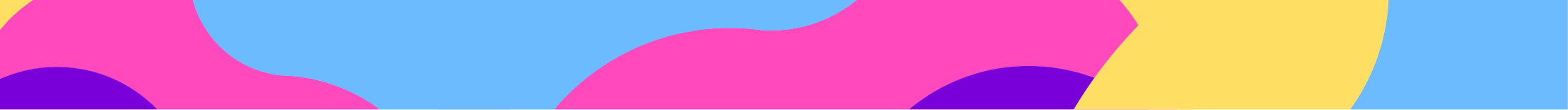 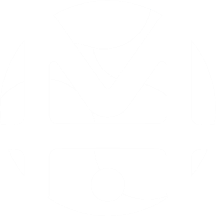 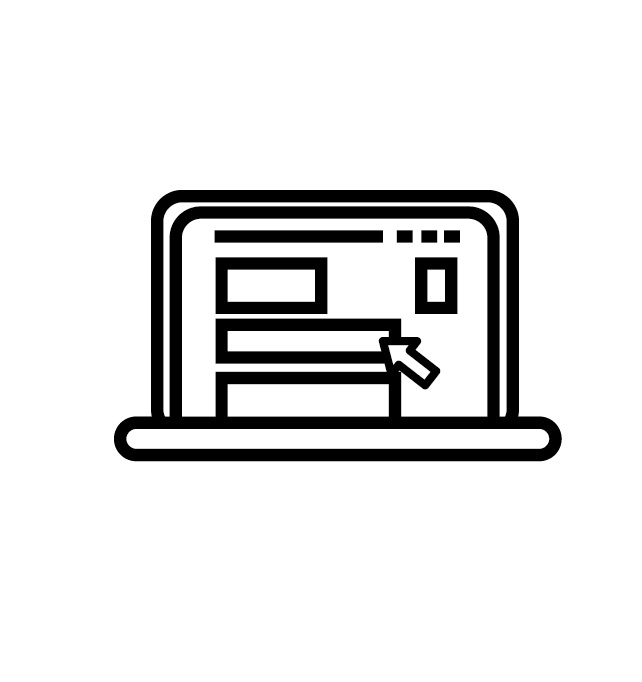 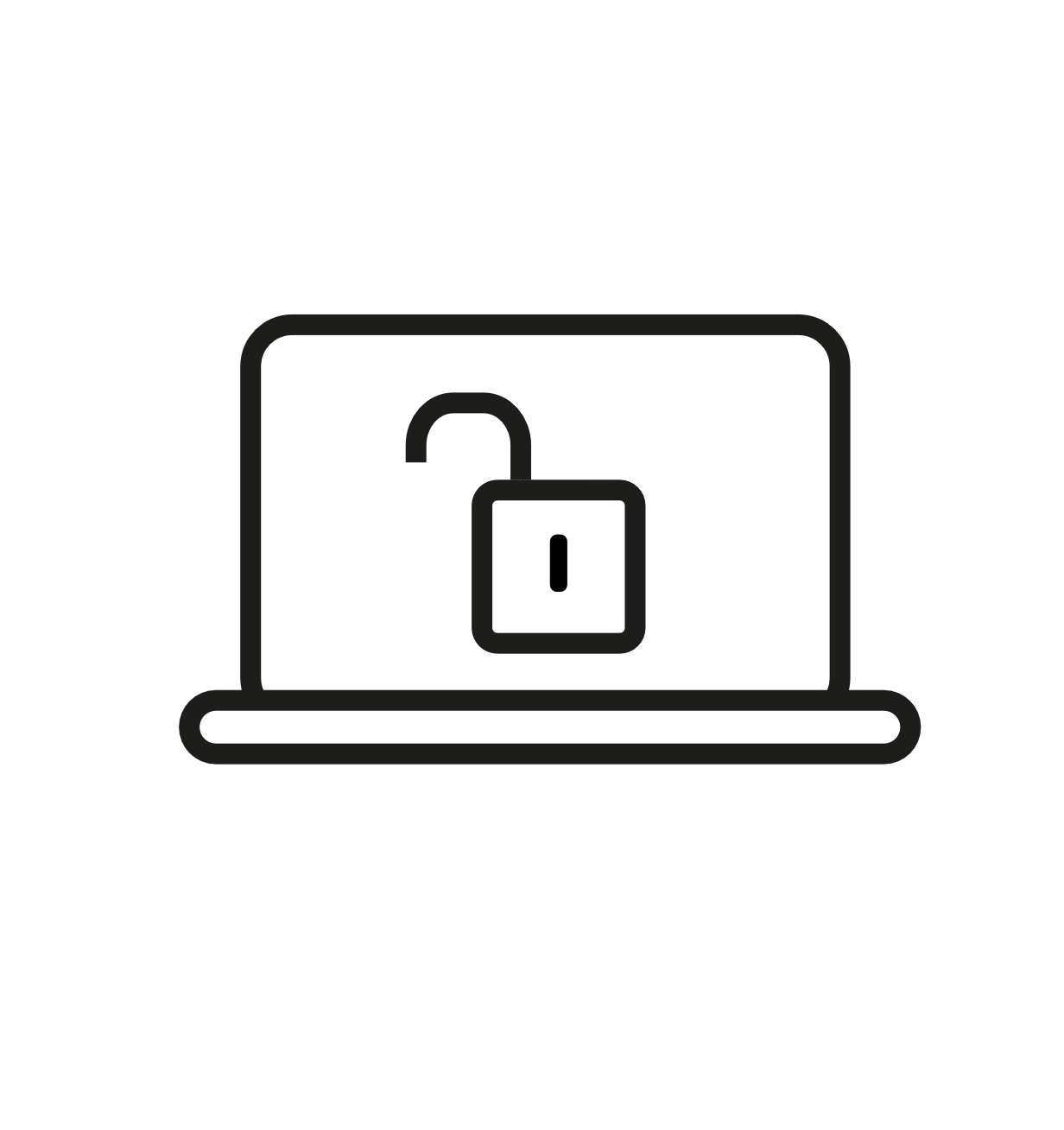 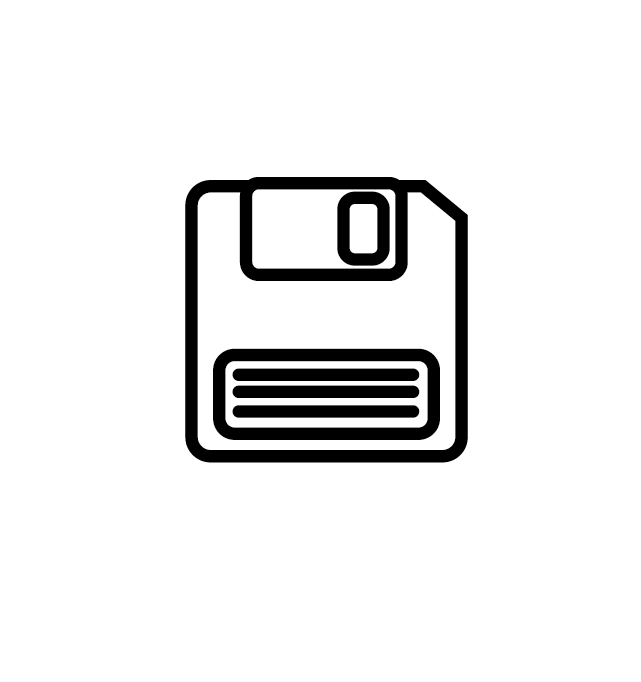 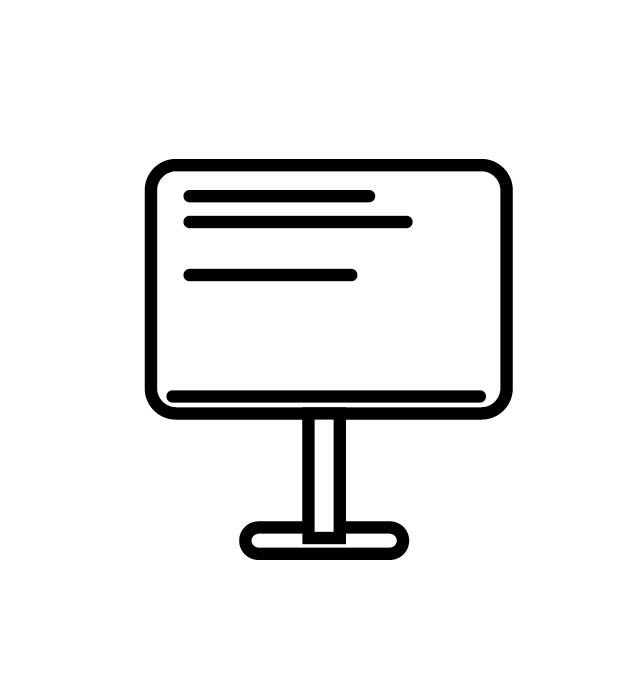 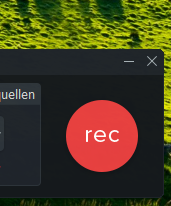 Dokumente präsentieren
Meeting aufzeichnen
mit dem Whiteboard arbeiten
Bildschirm
freigeben
Dateien
herunterladen
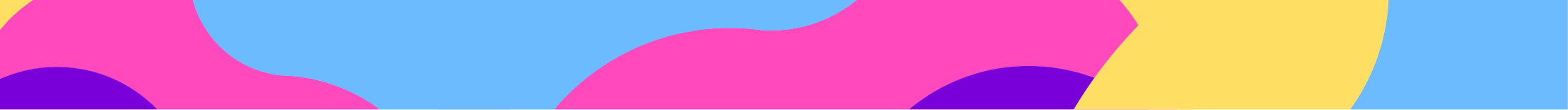 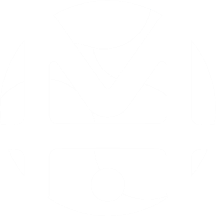 Kosten für Webkonferenzsysteme
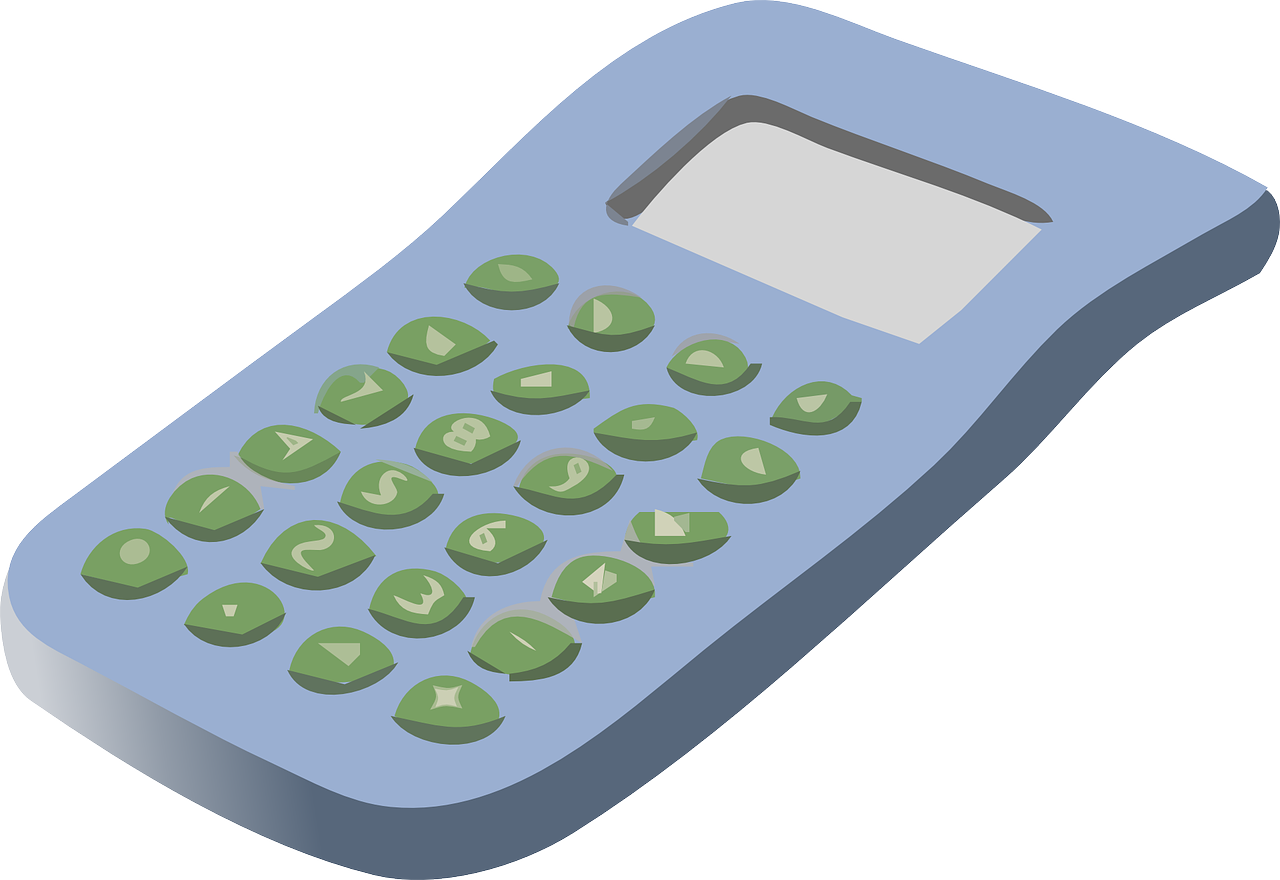 [Speaker Notes: https://www.vc.dfn.de/webkonferenzen.html]
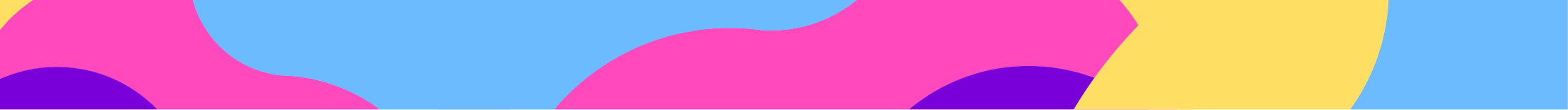 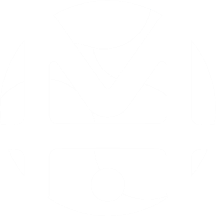 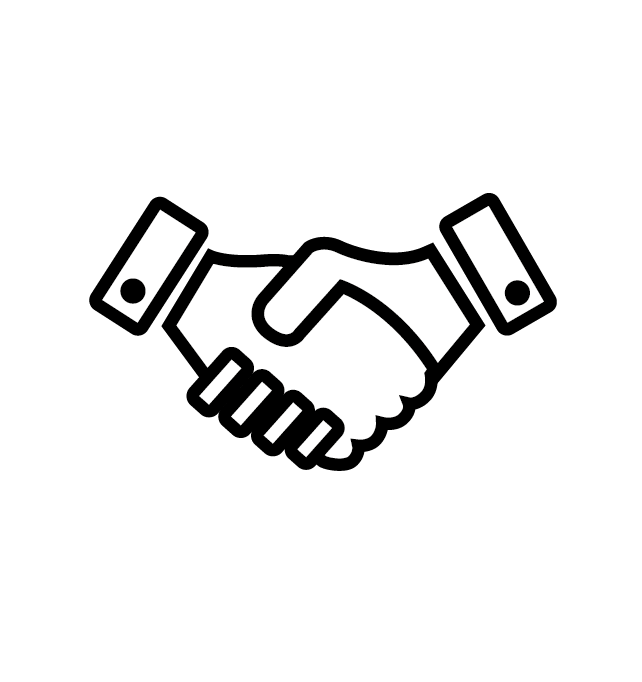 Kooperation mit dem Deutschen Forschungsnetz (DFN)
[Speaker Notes: https://www.vc.dfn.de/webkonferenzen.html]
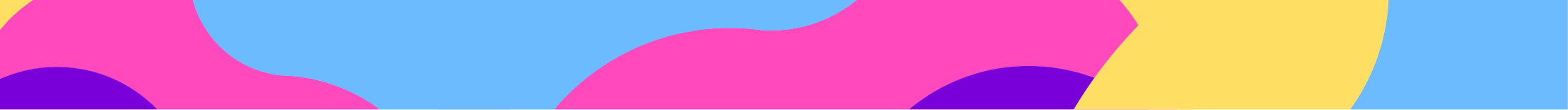 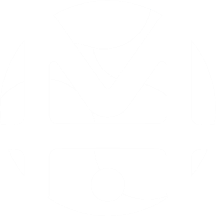 Zusammenfassung von Dagmars Entscheidungsgrundlagen
Funktionsvielfalt von Adobe Connect
Hochschule                        DFN   (keine extra Lizenzkosten)
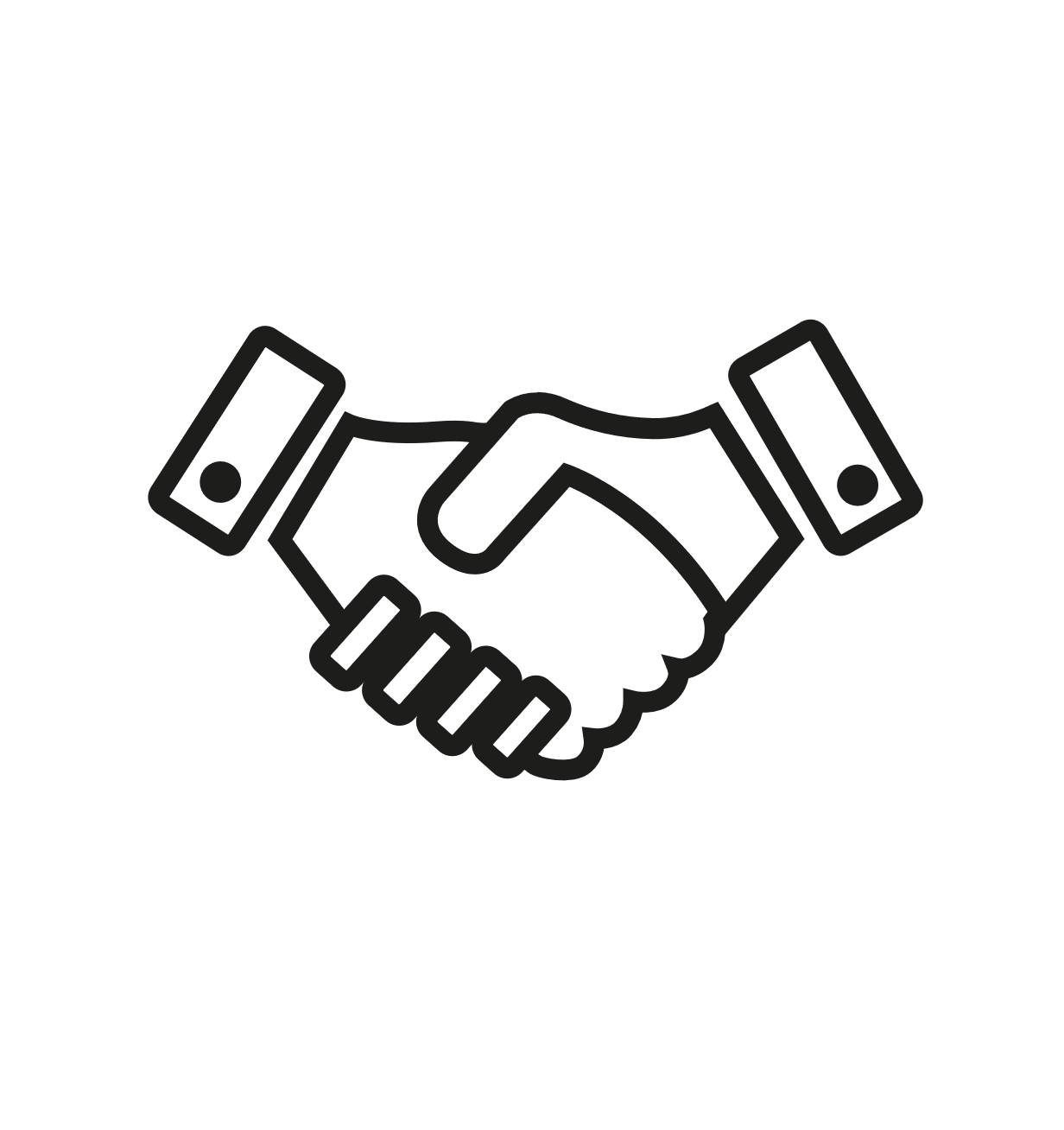 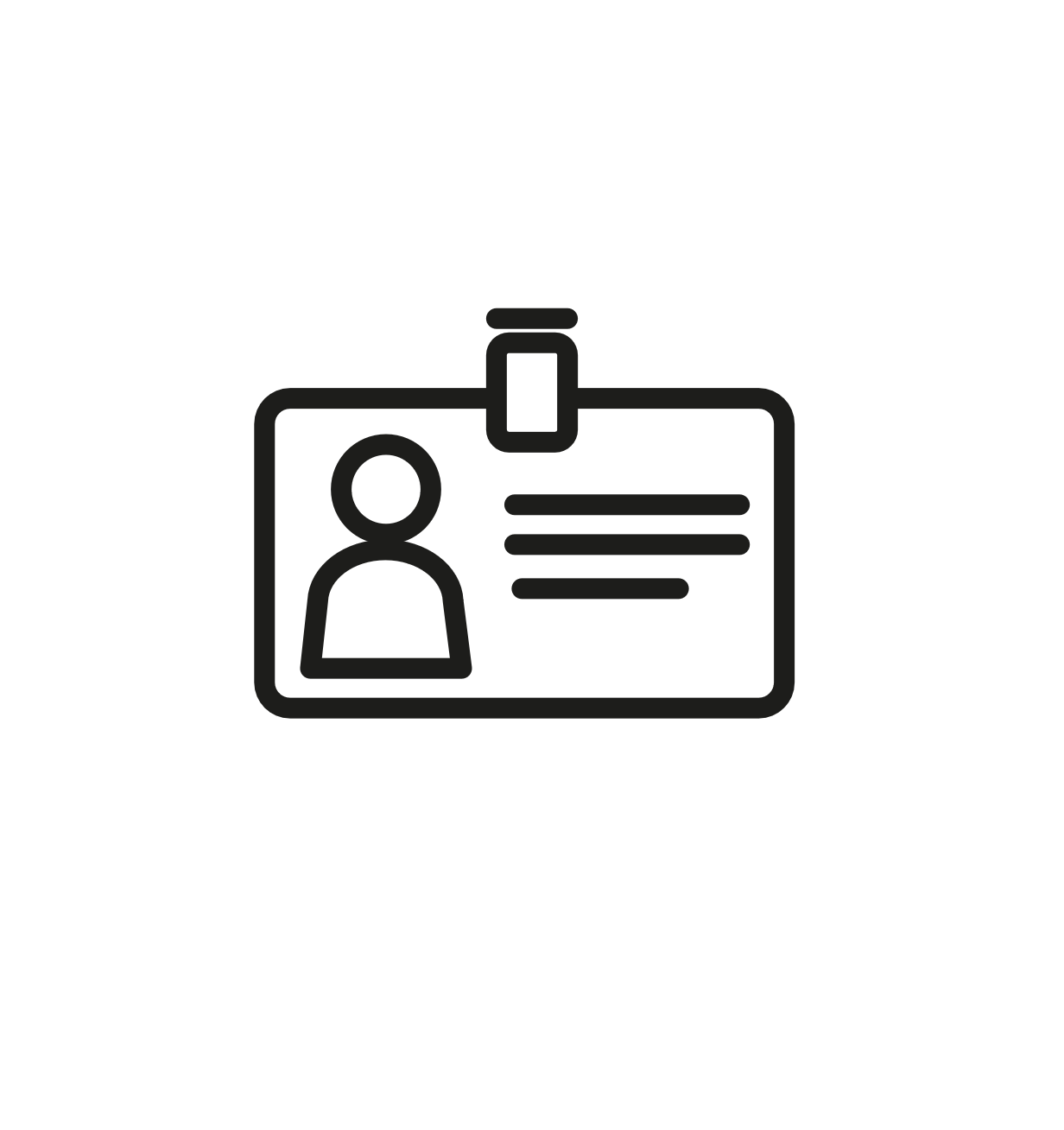 Name und E-Mail-Adresse
Datenschutz / Datenverschlüsselung
Deutschsprachiges, online verfügbares Benutzerhandbuch sowie Tipps und Tutorials
[Speaker Notes: Benutzerhandbuch: https://helpx.adobe.com/de/adobe-connect/using/topics.html

Datenschutzhinweise: https://www.vc.dfn.de/fileadmin/dokumente/Datenschutz_bei_Adobe_Connect.pdf]
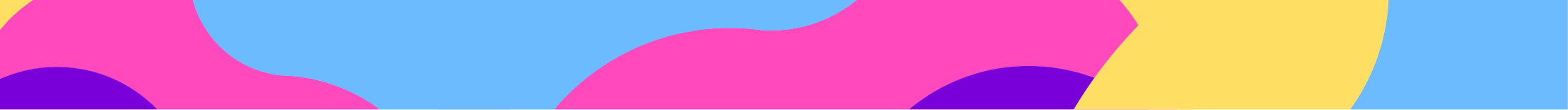 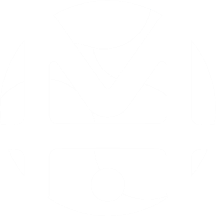 Abbildungsverzeichnis
Icons von Felix Hartig lizenziert unter der Lizenz CC BY 4.0   https://creativecommons.org/licenses/by/4.0/deed.de
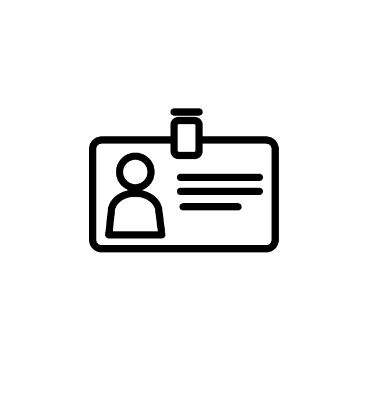 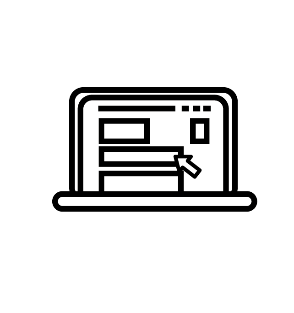 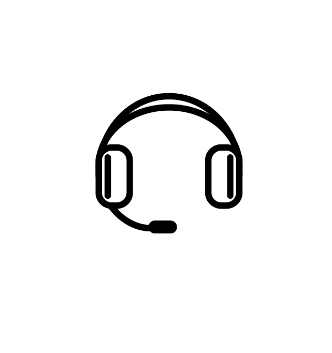 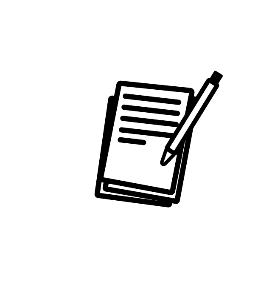 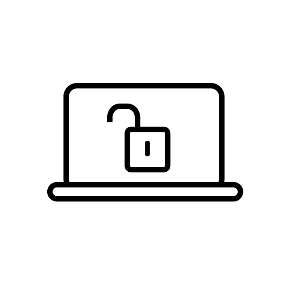 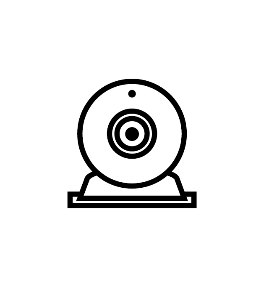 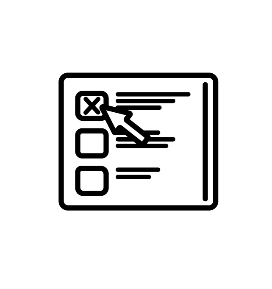 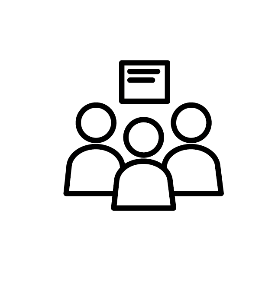 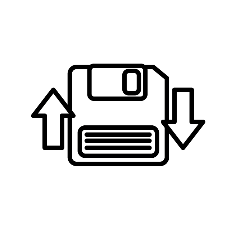 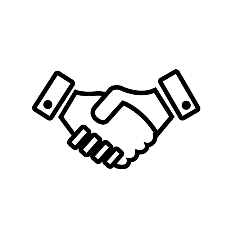 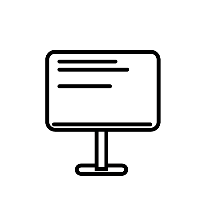 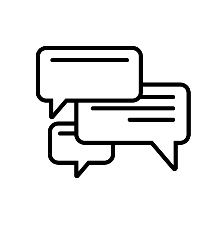 Illustration von Julia Flitta lizenziert unter der Lizenz CC BY 4.0   https://creativecommons.org/licenses/by/4.0/deed.de
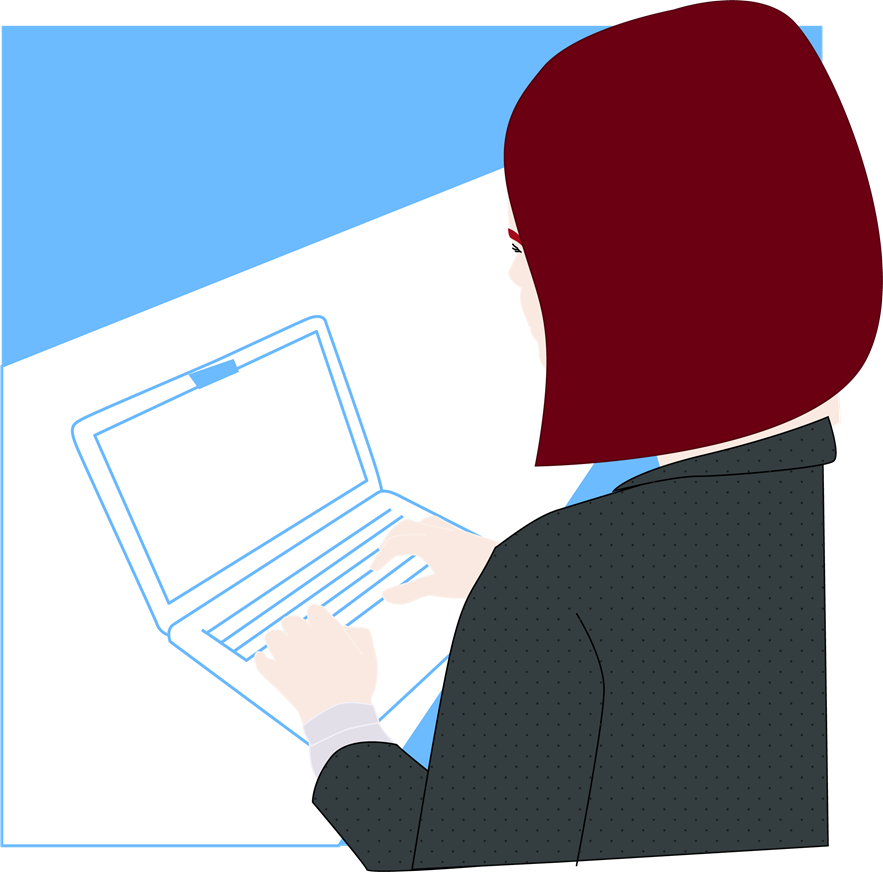 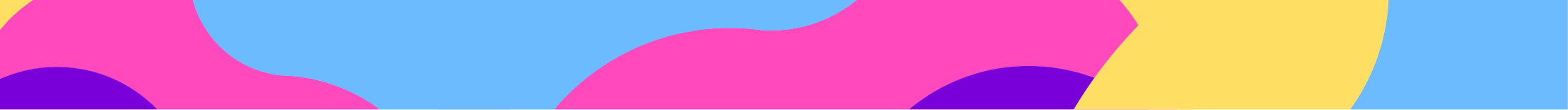 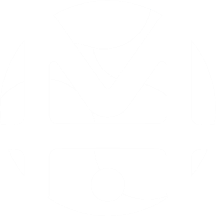 Abbildungsverzeichnis
Illustrationen lizenziert unter der Lizenz CC 0     https://creativecommons.org/publicdomain/zero/1.0/deed.de
Peggy und Marco Lachmann-Anke / 
	https://pixabay.com/de/immobilien-immobilie-suchen-haus-2955057/   [Stand 18.06.2018]


	Sandra Schön / https://pixabay.com/de/pr%C3%A4sentation-gui-e-learning-kurs-341444/  [Stand 18.06.2018]
 

	Clker-Free-Vector-Images / https://pixabay.com/de/rechner-b%C3%BCro-computer-finanzen-23414/   [Stand 18.06.2018]



	Katja Königstein-Lüdersdorff
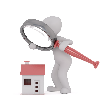 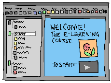 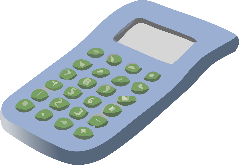 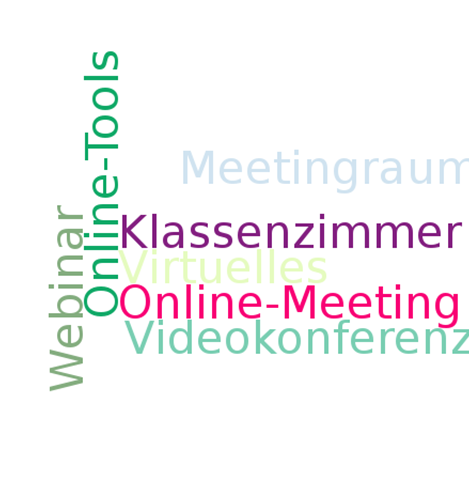 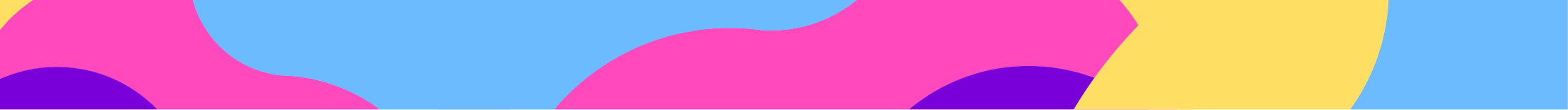 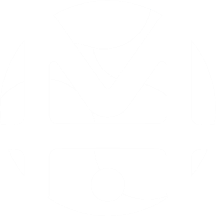 URL Verzeichnis
Übersicht zu Webkonferenzsysteme „Suche“ 
URL: https://webconferencing-test.com/de/ [Stand: 25.06.2018]

Datenschutzhinweise „Datenschutz“ 
URL: https://www.vc.dfn.de/fileadmin/dokumente/Datenschutz_bei_Adobe_Connect.pdf
[Stand: 25.06.2018]

Benutzerhandbuch von Adobe Connect „Benutzerhandbuch“
URL: https://helpx.adobe.com/de/adobe-connect/using/topics.html  [Stand: 25.06.2018]

Deutsches Forschungsnetz Webkonferenzen „DFN“
URL: https://www.vc.dfn.de/webkonferenzen.html [Stand: 25.06.2018]
[Speaker Notes: RGB 254 / 254 / 255]
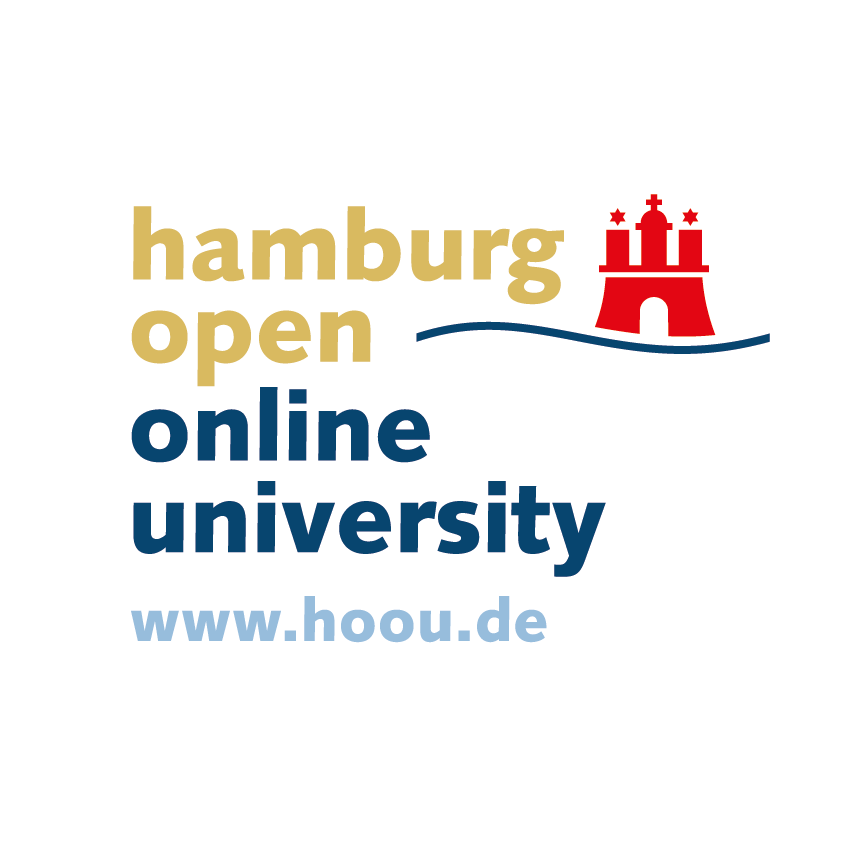 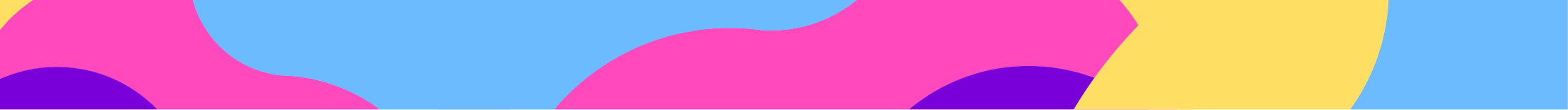 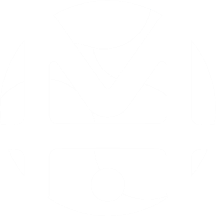 IDEE & UMSETZUNG
Katja Königstein-Lüdersdorff
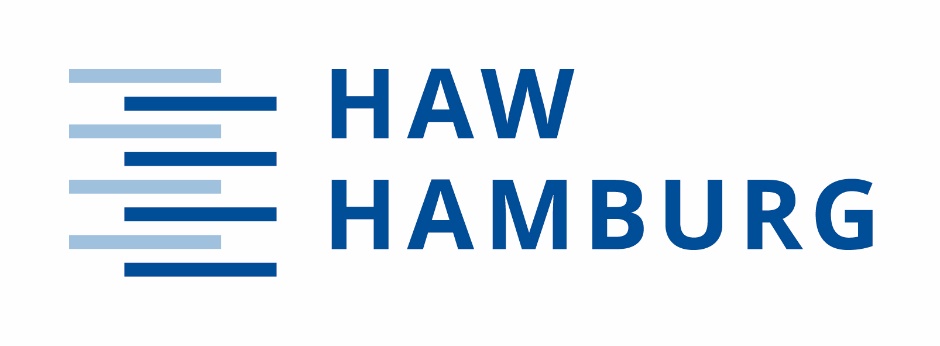 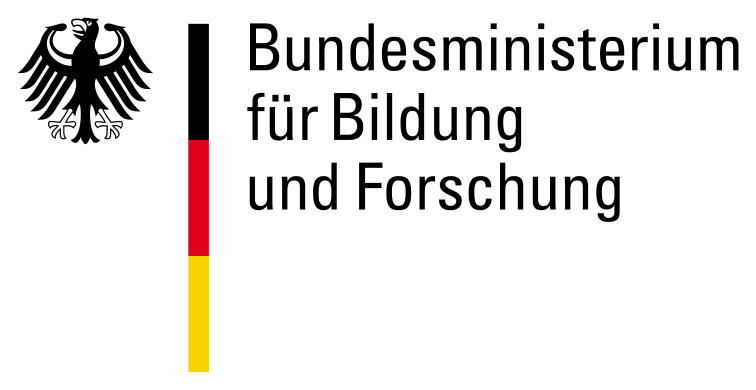 Dieses Vorhaben wird aus Mitteln des Bundesministeriums für Bildung und Forschung unter dem Förderkennzeichen 01PL16046 gefördert. Die Verantwortung liegt beim Autor.
Die Präsentation “Suche nach einem virtuellen Lernort” von Katja Königstein-Lüdersdorff / Team Medien 4.0 ist lizenziert unter einer Creative Commons Namensnennung 4.0 International Lizenz (CC BY) (https://creativecommons.org/licenses/by/4.0/) mit Abweichung zu Illustrationen laut Abbildungsverzeichnis. Das Logo des Bundesministeriums für Bildung und Forschung fällt nicht unter eine freie Lizenz.
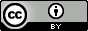 25.06.2018